Besonderes VerwaltungsrechtAbfallwirtschaftsrecht
Institut für Staats- und Verwaltungsrecht
ao.Univ.-Prof. Mag. Dr. Christian M. PISKA
Themen
#1 Charakteristik
#2 Kompetenzgrundlagen
#3 Grundrechtliche Bezüge
#4 Europarechtliche Bezüge
#5 Bestimmungen zum Abfallwirtschaftsrecht
#6 Behörden und Zuständigkeiten
#7 Verfahrensrecht
Regelungsgegenstand des Abfallwirtschaftsrechtes:

Vermeidung von Abfall
Umweltverträgliche und geordnete Bewirtschaftung von Abfall
Verwertung und Beseitigung
#1 Charakteristik
Relevante Normen 	
Abfallwirtschaftsgesetz 2002 (AWG 2002) + Verordnungen 
AWG – Qualifikation einer Sache als Abfall
#1 Charakteristik II
Weiter Bestimmungen des AWG - Abfalleigentschaft
Vorschriften über die Abfallvermeidung und -verwertung,
die Sammlung von Abfällen
den besonderen Umgang mit Abfällen (Behandlungspflichten)
die Genehmigung von Abfallbehandlungsanlagen
den grenzüberschreitenden Abfalltransport 
die Erteilung von Behandlungsaufträgen
#2 Kompetenzgrundlagen I
Art 10 Abs 1 Z 12 B-VG
Gefährliche Abfälle 
Gesetzgebung und Vollziehung Bundessache

Nicht gefährliche Abfälle
Gesetzgebung und Vollziehungskompetenz der Länder
Generalkompetenz durch Bedarfskompetenz des Bundes eingeschränkt bei 
Bedürfnis nach Erlassung einheitlicher Vorschriften „vorhanden ist“
Objektive Bedarfskompetenz
#3 Grundrechtliche Bezüge
Eigentumsrecht, Art 5 StGG, Art 1 1. ZPEMRK
Behandlungspflichten - Eigentumsbeschränkungen
Abgabe an einen Entsorgungsbetrieb vorgeschrieben – Enteignung
Abfall als wirtschaftlich nutzbares Gut
Erwerbsfreiheit, Art 6 StGG
Wirtschaftlenkungsmaßnahmen die den Unternehmen bestimmten Umgang mit Abfällen vorschreiben
#4 Europarechtliche Bezüge
EuGH-Rsp
Warenverkehrsfreiheit 
Abfall - Ware
Entsorgungsleistungen - Dienstleistung
Art 191 A EUV
Art 192 AEUV für abfallrechtliche sekundäre Rechtsnormen
#4 Europarechtliche Bezüge II
Prinzipien:
Vorsorgeprinzip
Nachhaltigkeitsprinzip
hohes Schutzniveau
Ursprungsprinzip
Verursacherprinzip
#5 Bestimmungen zum Abfallwirtschaftsrecht
Ziele und Grundsätze

Vorsorgeprinzip und Nachhaltigkeit ( §1 Abs 1 AWG): 
Umweltschäden vermeiden
Emission von Luftschadstoffen
Ressourcenschonung

Pflichtenverteilung nach Verursachungsprinzip
Person in deren Interessensphäre der Abfall entstanden ist oder entstehen droht
#5 Bestimmungen zum Abfallwirtschaftsrecht II
5-stufige Hierarchie (§ 1 Abs 2 und 2a AWG)
Abfallvermeidung
Vorbereitung zur Wiederverwendung 
Recycling
Sonstige Verwertung
Abfallbeseitigung
Ökologische und ökonomische Zweckmäßigkeit sowie technische Möglichkeit und Finanzierbarkeit

Verhältnismäßigkeitsgrundsatz
Abfallbegriff
zwei unterschiedliche Abfallbegriffe:
  subjektiver Abfallbegriff  ≠ objektiver Abfallbegriff
Abfälle im Sinne dieses Bundesgesetzes sind bewegliche Sachen,
	1. deren sich der Besitzer entledigen will oder entledigt hat 	oder
	2. deren Sammlung, Lagerung, Beförderung und Behandlung als 	Abfall erforderlich ist, um die öffentlichen Interessen 
	nicht zu beeinträchtigen.
§
Abfallbegriff
subjektiver Abfallbegriff:  Besitzer will sich dieser Sache 					entledigen oder hat sich entledigt




objektiver Abfallbegriff:  Sachen deren Sammlung, Lagerung, Beförderung 			              und Behandlung als Abfall erforderlich ist, um 
			              öffentliche Interessen nicht zu beinträchtigen
Aufgabe der Gewahrsame mit dem Zweck die Sache loszuwerden
= abstrakte Gefahr oder Bedrohung
Abfallbegriff
„bewegliche Sachen“:
es kommt auf die „faktische Beweglichkeit“ an:
≠ zivilrechtlicher Sachbegriff
Beispiel
	Altöl sickert in Erdreich ein:

  Nach zivilrechtlicher Beurteilung ist der Boden unbeweglich;
  „faktische Beweglichkeit“ nach AWG: die mit dem Boden „verschmolzenen“ umweltschädlichen Substanzen sind Abfall 
  kontaminiertes, abgetragenes Erdreich hat Abfalleigenschaft
Ausnahmen vom Abfallbegriff
Gesetzliche Ausnahmen: §3 AWG

Abwässer (Reglungen ua im WRG und weiteren Vorschriften)
Abgase (aber luftreinhalterechtliche Vorschriften)
Bergbauliche Abfälle (MinROG)
Radioaktive Stoffe (StrahlenschutzG)
Schlachtabfälle und Tierkadaver aufgrund von Tierseuchenbekämpfung
Tierische Nebenprodukte (!! Gegenausnahmen !!)
Sprengstoffabfälle (außer Airbags)
Fluss - Sedimente (nicht kontaminiert)
Aushubmaterial (nicht kontaminiert)
Abfallbegriff
Ausnahmetatbestände vom obj Abfallbegriff § 2 Abs 3 AWG
Neu oder bestimmungsgemäße Verwendung
Voraussetzungen müssen kumulativ vorliegen!
Die Sammlung, Lagerung, Beförderung und Behandlung von Mist, Jauche, Gülle und organisch kompostierbarem Material als Abfall ist dann nicht im öffentlichen Interesse 	(§ 1 Abs. 3) erforderlich, wenn diese im Rahmen eines land- und forstwirtschaftlichen Betriebs anfallen und im 	unmittelbaren Bereich eines land- und forstwirtschaftlichen Betriebs einer zulässigen Verwendung zugeführt werden.
§
Abfallbegriff
Zeitpunkt Abfallende: § 5 AWG:

Verlust der Abfalleigenschaft durch Aussonderung aus Verwertungsmaßnahmen und
Rückführung in den Wirtschaftskreislauf
Abfallende kann auch „gesetzlich bestimmt“ sein, 
     wenn im Gesetz oder VO ein anderer Zustand als 
     „Abfallende“ festgelegt wird.

AWG nicht mehr anwendbar
Marktfähiges Produkt
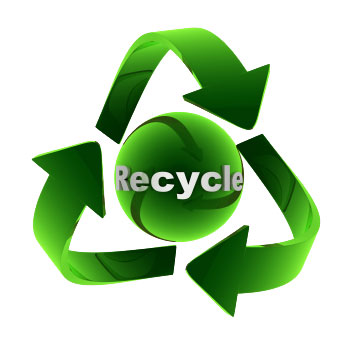 Nebenprodukt
§
Ein Stoff oder Gegenstand, der das Ergebnis eines 	Herstellungsverfahrens ist, dessen Hauptziel nicht die Herstellung 	dieses Stoffes oder Gegenstandes ist, kann nur dann als 	Nebenprodukt und nicht als Abfall gelten, wenn folgende 	Voraussetzungen erfüllt sind:
sichere Verwendung des Stoffes oder Gegenstandes;
der Stoff oder Gegenstand kann ohne weitere Verarbeitung, die über die normalen industriellen Verfahren hinausgeht, verwendet werden;
die Erzeugung des Stoffes oder Gegenstandes ist integraler Bestandteil eines Herstellungsprozesses
die weitere Verwendung ist zulässig und unbedenklich
Abfallbegriff
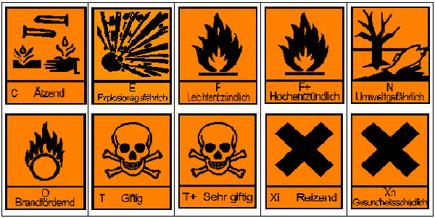 Gefährliche Abfälle: § 4 AWG: 
nsb: „explosiv“, „brandfördernd“, „giftig“ ua

FestsetzungsVO für gefährliche Abfälle durch BMLFUW – dh es kommt nicht auf reale Eigenschaften an – nur auf die Auflistung in der VO
 
Grundlage: europäischer Abfallkatalog „EAV“ (bis 2002 „EAK“)
 Mitgliedstaaten können uU weitere Stoffe als „gefährlich“ einstufen
 gefährliche Abfälle unterliegen besonderen Vorschriften
 „Ausstufung“ möglich: unter speziellen Voraussetzungen („gleichbleibende Qualität“ und „definierter Prozess“) kann ein „gefährlicher“ Abfall behördlich als „ungefährlich“ deklariert werden
Abfallbegriff
Problemstoff: § 2 Abs 4 Z 4




durch Übergabe an den Abfallbehandler werden
         „Problemstoffe“ zu „gefährlichen Abfällen“
zB:  Batterien, Altmedikamente, Lacke, Kühlschränke 	usw
ohne diese Regelung wären die Normen über 	„gefährliche Abfälle“ auch für „normale Haushalte“ 	anwendbar
§
“Problemstoffe” gefährliche Abfälle, die üblicherweise in 	privaten Haushalten anfallen. […] In beiden Fällen gelten 	diese Abfälle so lange als Problemstoffe, wie sie sich in der 	Gewahrsame der Abfallerzeuger befinden.
Abfallbegriff
Altöl gemäß § 2 Abs 4 Z 5 AWG:







Besondere Behandlungsgrundsätze in § 16 Abs 3 AWG
Unterkategorie des gefährlichen Abfalls

Verpflichtungen betreffend Motoröle und Ölfilter gemäß § 12 AWG:
Beschränkung des gewerbsmäßigen Verkaufs
Unentgeltliche Rücknahmepflicht bis zu einer Menge von 24 Litern
§
„Altöle“ alle mineralischen oder synthetischen Schmier- oder 	Industrieöle, die für den Verwendungszweck, für den sie 	ursprünglich bestimmt waren, ungeeignet geworden sind, 	zB gebrauchte Verbrennungsmotoren- und Getriebeöle, 	Schmieröle, Turbinen- und Hydrauliköle.
Abfallvermeidung und Abfallverwertung
Produktbezogen:
	2. Abschnitt im AWG
Allgemein gehaltene Zielbestimmungen
Weitreichende Verordnungsermächtigungen
Elektroaltgeräteverordnung
Verpackungsverordnung
Batterienverordnung
Altfahrzeugeverordnung
Abfallvermeidung und Abfallverwertung
Anlagenbezogen:
Erstellung Abfallwirtschaftskonzept
Bestellung eines fachlich qualifizierten Abfallbeauftragten
Verpflichteter nach AWG
„persönlicher Geltungsbereich“ 
Grundsätzlich gilt das AWG für „Jedermann“, der Abfälle erzeugt, besitzt, sammelt, befördert, behandelt 
 sehr weiter Geltungsbereich

differenzierte Reglungen für
Abfallbesitzer
Abfallsammler und –behandler
Pflichten für Unternehmer 
Pflichten für Gemeinden und Gemeindeverbände
Pflichten für Liegenschaftseigentümer
Verpflichteter nach AWG
Allgemeine Pflichten von Abfallbesitzern: §15 AWG
Ziele und Grundsätze des AWG sind zu beachten
Vermischungs- und Vermengungsverbot
Ortsbeschränkungen
Verwertungsverpflichtung
Übergabeverpflichtung
Aufzeichnungs- und Meldepflichten
Pflichten bei der Übergabe und Beförderung

Problemstoffe – Prinzip der getrennten Sammlung
Abfallsammler und –behandler
Erlaubnispflicht 

Registrierungs- und Meldepflicht
Abfallbehandlungsanlagen/ Anlagenrecht
Jedes Verwertungs- oder Beseitigungsverfahren

Mobile Behandlungsanlagen
Ortsfesten Behandlungsanlagen

Errichtung und wesentliche Änderung einer Abfallbehandlungsanlage sind genehmigungspflichtig
Abfallbehandlungsanlagen/ Anlagenrecht
Prüfschema der Genehmigung:
UVP-Pflicht nach UVP-G
NEIN
Genehmigungspflicht nach AWG
NEIN
Genehmigungspflicht nach GewO
Abfallbehandlungsanlagen/ Anlagenrecht
Verfahrensarten:
Regelverfahren nach § 37 Abs 1 AWG
Vereinfachtes Verfahren nach § 37 Abs 3 AWG
Bloße Anzeigepflicht nach § 37 Abs 4 AWG
Ausnahmen von der Genehmigungspflicht nach § 37 Abs 2 AWG
Behandlungsaufträge § 73 Abs 1 AWG
Instrument für die Vollziehung des AWG 
Behörde kann mittels Bescheid erforderliche Maßnahmen auftragen wenn
Abfälle nicht ordnungsgemäß gesammelt, gelagert, befördert, verbracht oder behandelt werden
Abfallbehandlung zur Vermeidung von Beeinträchtigungen der öffentlichen Interessen
Gefahr im Verzug hat die Behörde die erforderlichen Maßnahmen durch unmittelbare Befehls- und Zwangsgewalt anzuordnen
Behandlungsaufträge
Verpflichtet ist jene Person die zur Beseitigung des Missstandes verpflichtet wäre
Jedenfalls der Verursacher
Liegenschaftseigentümer (Zustimmung oder Duldung) oder dessen Rechtsnachfolger
Gemeinde
Verbringung von Abfällen
Unmittelbar anwendbare VO 1013/2006/EG VerbringungsVO und Ausführungsbestimmungen in den §§ 66–72 AWG 
Hinkende Verordnung
lässt Konkretisierung durch die Rechtsordnungen der MS zu 

Verfahren je nach 
Behandlungsart
Art der Abfälle und 
Bestimmungsort ausgestaltet.
Verbringung von Abfällen
Die notifizierende Person leitet durch die Notifizierung ein besonderes Verwaltungsverfahren ein 
Erteilung einer Zustimmung
Erhebung von Einwänden
In Österreich ist für die Vollziehung des Notifizierungsverfahrens der BMLFUW in erster und zugleich letzter Instanz zuständig
Altlastensanierungsgesetz
Relevante Normen im AlSAG und AWG
§ 2 Abs 1 AlSAG Altablagerungen /Altstandorte sowie durch diese kontaminierte Böden und Grundwasserkörper, von denen erhebliche Gefahren für die Gesundheit der Menschen oder die Umwelt ausgehen 
Einhebungen eines Altlastenbeitrages
Ziel der Regelungen: Finanzierung der Sicherung und Sanierung von Altlasten  und die Erhebung von Verdachtsflächen
Abgabenrechtlichen Seite
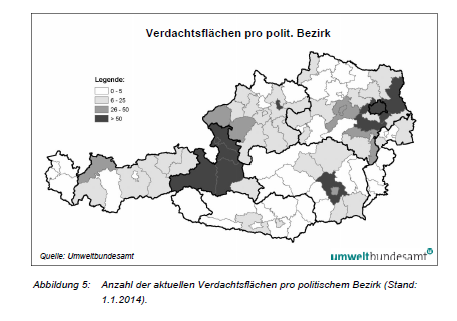 Abfallwirtschaftsgesetze der Länder
Die Länder sind gem Art 10 Abs 1 Z 12 B-VG ermächtigt eigene Abfallwirtschaftsgesetzte zu erlassen 
Soweit der Bund nicht Bedarfskompetenz in Anspruch nimmt
Kaum praktische Bedeutung
Extensive Nutzung der Bedarfskompetenz des Bundes
Verpackungsverordnung
Verpackungsverordnung  2014  mit 1.1.2015 in Kraft
Vermeidung und Wiederverwertung von Verpackungsabfällen 
Beschränkung der Verwendung von gefährlichen Stoffen 

Systemteilnahme für Haushaltsverpackungen
Sammel- und Verwertungssysteme
Gewerbliche Verpackungen – Begriff und Konsequenzen
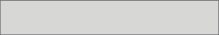 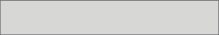 #6 Behörden und Zuständigkeiten
Mittelbare Bundesverwaltung
Grds BVB in erster Instanz
teils Landeshauptmann
teils BMLFUW
#7 Verfahrensrecht
allgemeinen Verfahrensbestimmungen des AVG, VStG und VVG werden auch auf Verfahren nach dem AWG angewendet
Genehmigungs- und Verfahrenskonzentration 
Mitanwendung von bundes- und landesrechtlichen Materiengesetzen gem § 38 Abs 1 und 1a AWG 
Durch § 38 Abs 1 AWG wird in die Kompetenzen der Länder eingegriffen  daher muss diese Regelung als Verfassungsbestimmung erlassen werden
Mitanzuwendende Bundesgesetzte - Genehmigungskonzentration
Besonderes Feststellungsverfahren 
Auf Veranlassung der Zollstelle, die vor der Abfertigung eines Transportes Bedenken hegt, dass es sich bei den beförderten (nicht deklarierten) beweglichen Sachen um notifizierungspflichtigen Abfall handelt
Innerhalb von zwei Werktagen zu erlassen

Besondere Entscheidungsfristen 
Bescheide für die Verbringung von Abfällen nach aus oder durch Österreich – kurze Frist
Komplexes internationales Verfahren
Kundmachungspflicht 
§ 41 
Anberaumung einer erstinstanzlichen öffentlichen mündlichen Verhandlung zusätzlich durch Veröffentlichung auf der Internetseite der Behörde kundzumachen 
Parteistellung 
§ 42 in einem Genehmigungsverfahren
Parteistellung nach § 42 AWG in einem Genehmigungsverfahren
Antragsteller
Eigentümer der Liegenschaften, auf denen die Anlage errichtet werden soll
Nachbarn
Standortgemeinde
Umweltanwalt
Verjährungsfrist beträgt gem §81 Abs 1 ein Jahr
Vielen Dank für die Aufmerksamkeit!

Institut für Staats- und Verwaltungsrecht

ao.Univ.-Prof. Mag. Dr. Christian M. PISKA